Figure 1. Behavioral responses for stream segregation as a function of time, averaged across repeated presentations of ...
Cereb Cortex, Volume 20, Issue 12, December 2010, Pages 2863–2873, https://doi.org/10.1093/cercor/bhq037
The content of this slide may be subject to copyright: please see the slide notes for details.
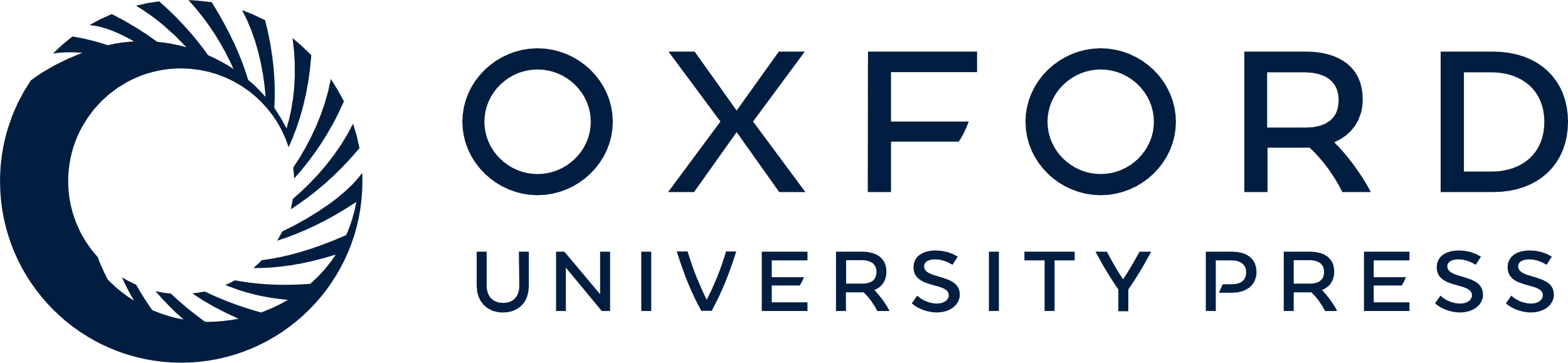 [Speaker Notes: Figure 1. Behavioral responses for stream segregation as a function of time, averaged across repeated presentations of the 32-s stimulus block during MEG (left) and fMRI (right). The graph shows mean values ±1 standard error across subjects (MEG: n = 11; fMRI: n = 9). The NO condition was virtually never perceived as segregated, while both streaming conditions show equally high probability of being perceived as segregated.


Unless provided in the caption above, the following copyright applies to the content of this slide: © The Author 2010. Published by Oxford University Press. All rights reserved. For permissions, please e-mail: journals.permissions@oxfordjournals.org]